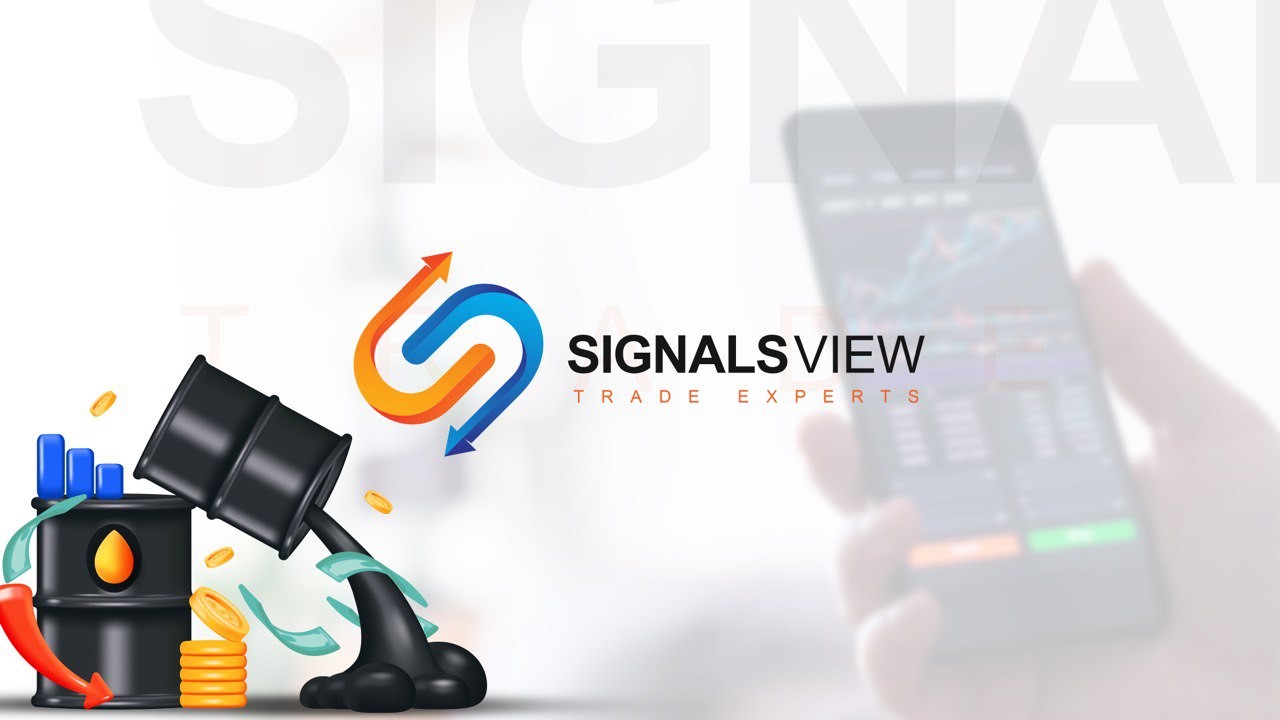 كورس تعليم التداول
للمبتدأين
From A  to  Z
Eng. Eslam Salman
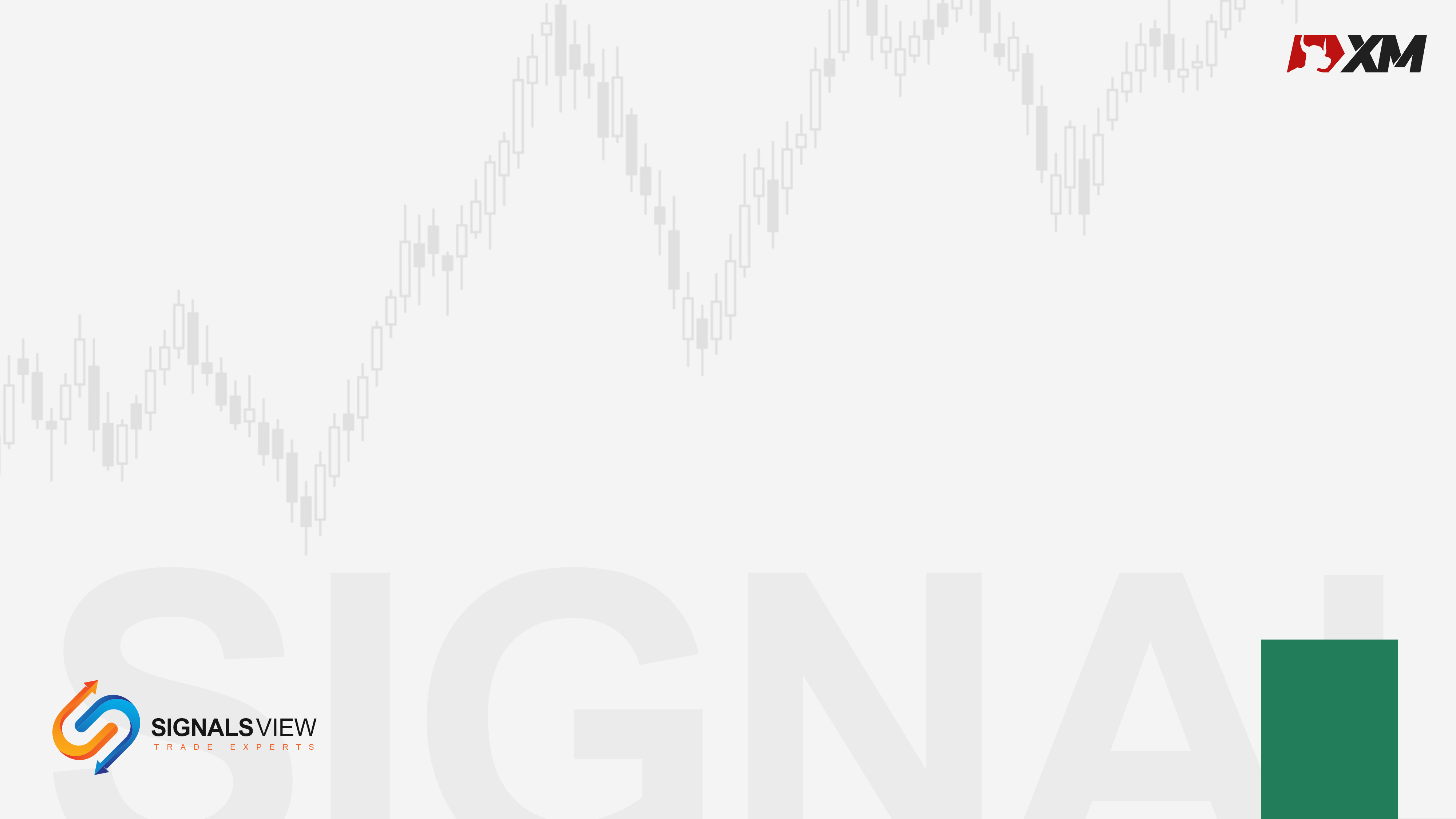 ادارة المخاطر
المارجن - الهامش
1000 دولار
100,000 دولار
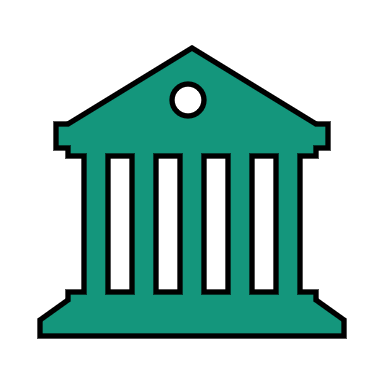 الحساب
القوة الشرائية
1
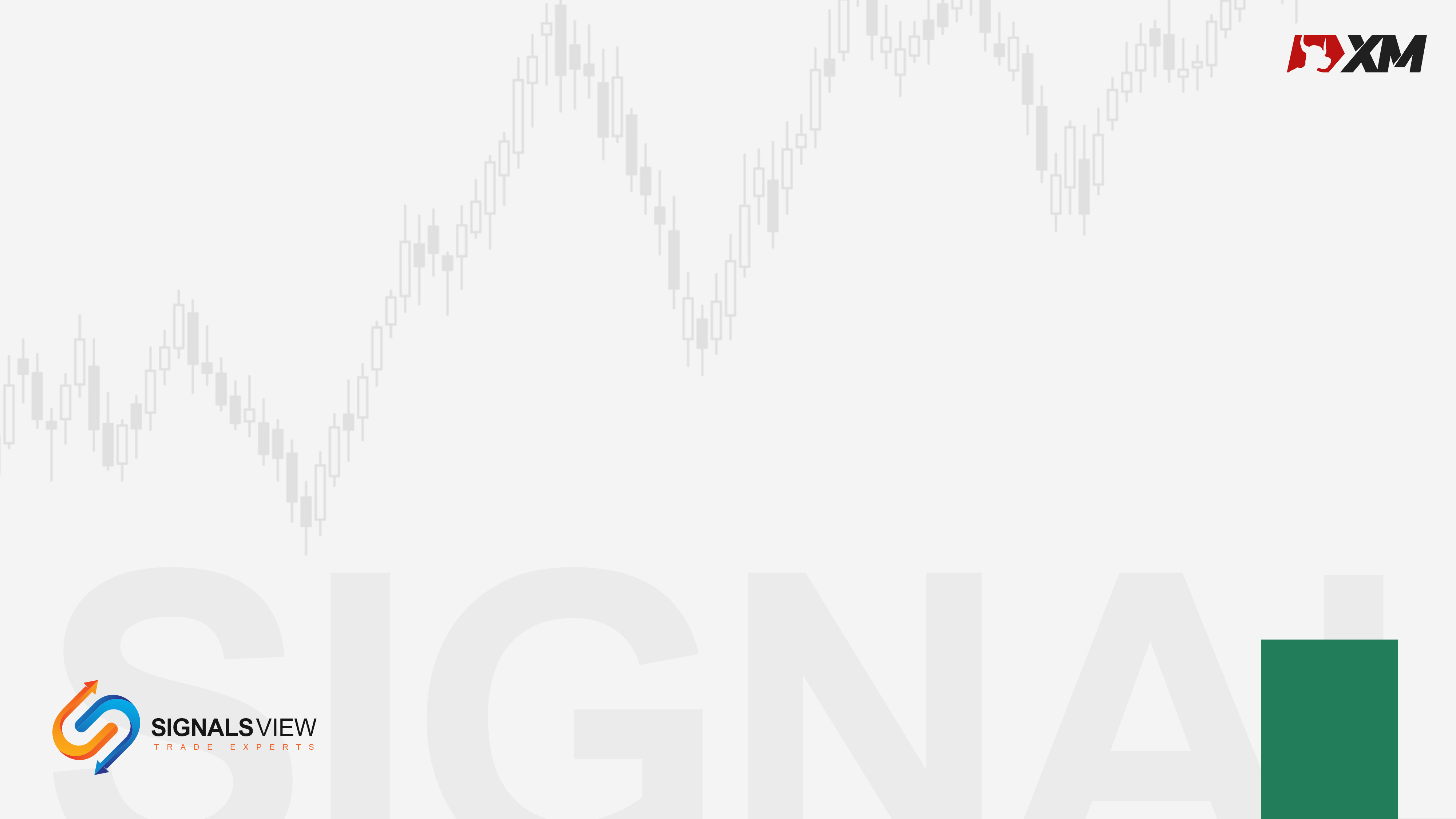 ادارة المخاطر
المارجن - الهامش
100,000 دولار
القوة الشرائية
1000 دولار
شراء
900 دولار
هامش متاح
USDCAD
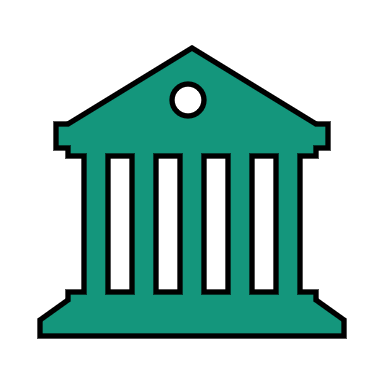 0.1=10,000 $
الحساب
100 دولار
هامش مستخدم
الهامش المطلوب = 1% = 100 دولار
2
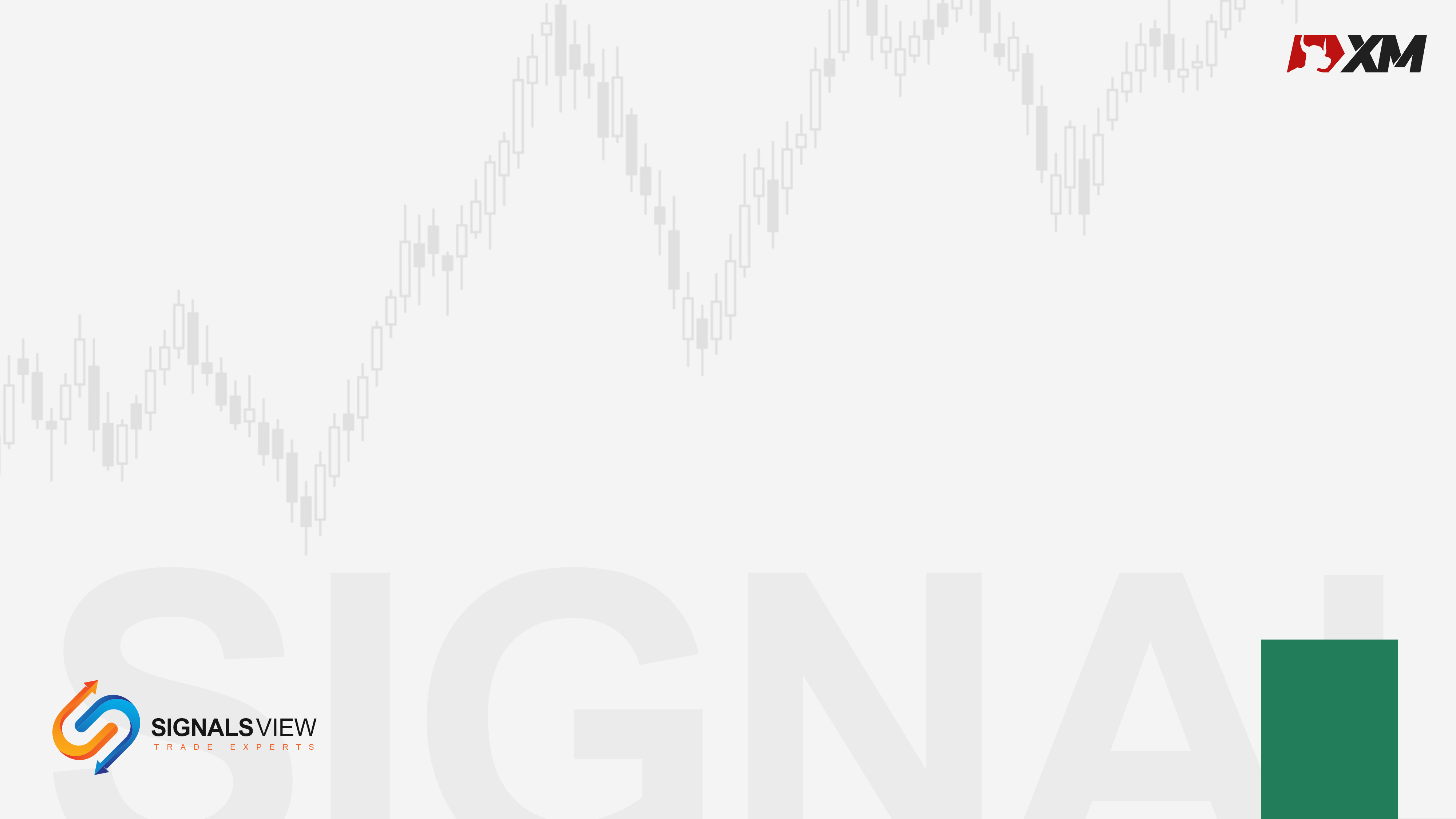 ادارة المخاطر
المارجن - الهامش
90,000 دولار
القوة الشرائية
900 دولار
هامش متاح
شراء
700 دولار
هامش متاح
ذهب
100 دولار
هامش مستخدم
100 دولار
هامش مستخدم
USDCAD
0.1=20,000 $
200 دولار
هامش مستخدم
الذهب
الهامش المطلوب = 1% = 200 دولار
3
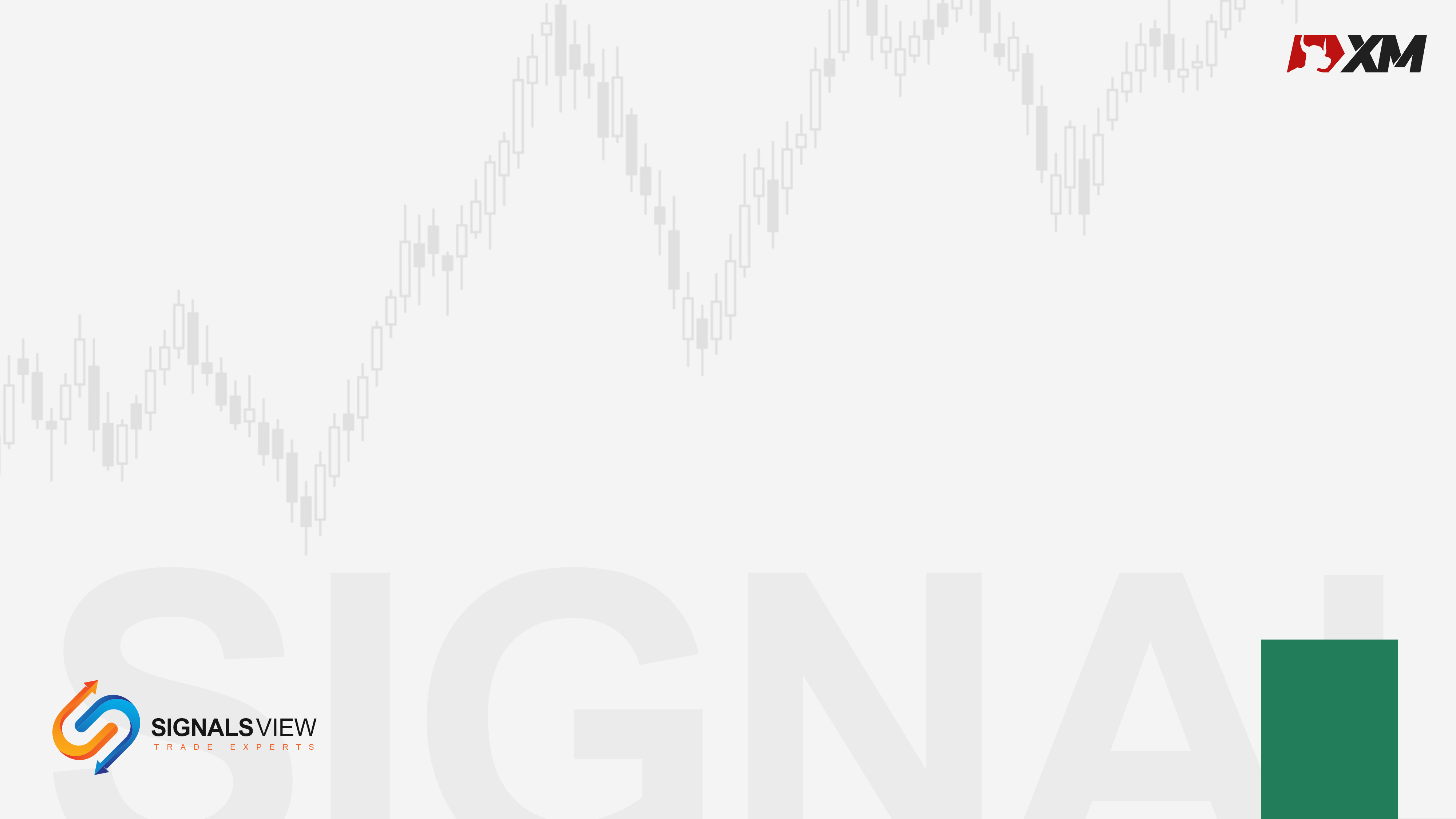 ادارة المخاطر
المارجن - الهامش
1000 دولار
100,000 دولار
القوة الشرائية
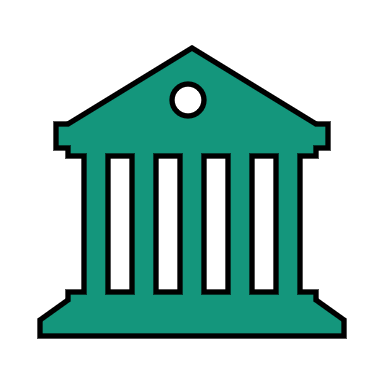 20 ألف
سندات
20 ألف
مؤشرات
20 ألف
نفط
20 ألف
عملة
20 ألف
ذهب
الحساب
4
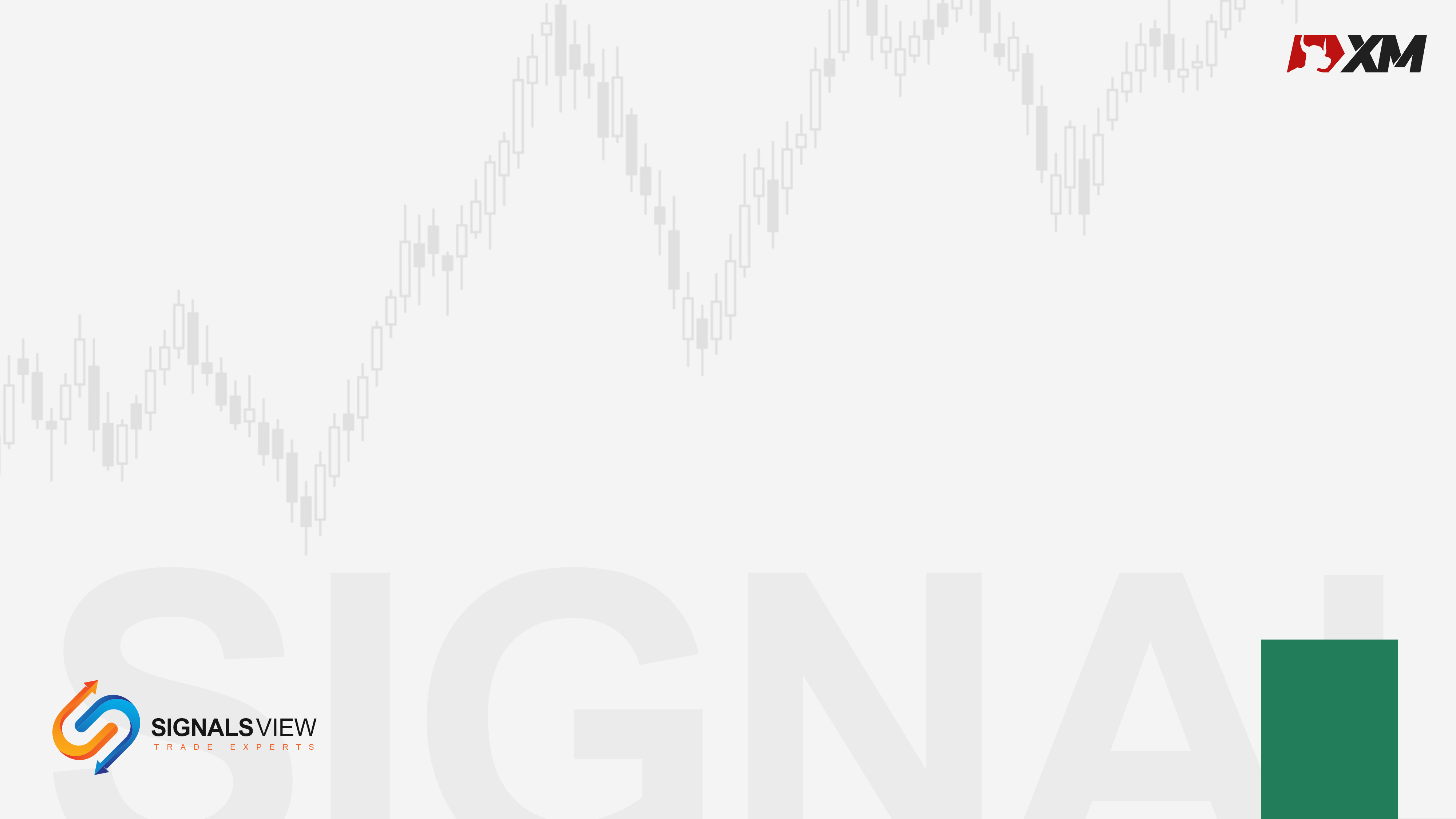 ادارة المخاطر
المارجن - الهامش
0,000 دولار
القوة الشرائية
0 دولار
هامش متاح
1000 دولار
هامش مستخدم
الهامش 300%
تم استخدام الهامش بنسبة 100%
نداء الهامش
Margin Call
الهامش 100%
تم هبوط الهامش إلي دون 40%
اغلاق جبري
Stop out
الهامش دون 40%
5
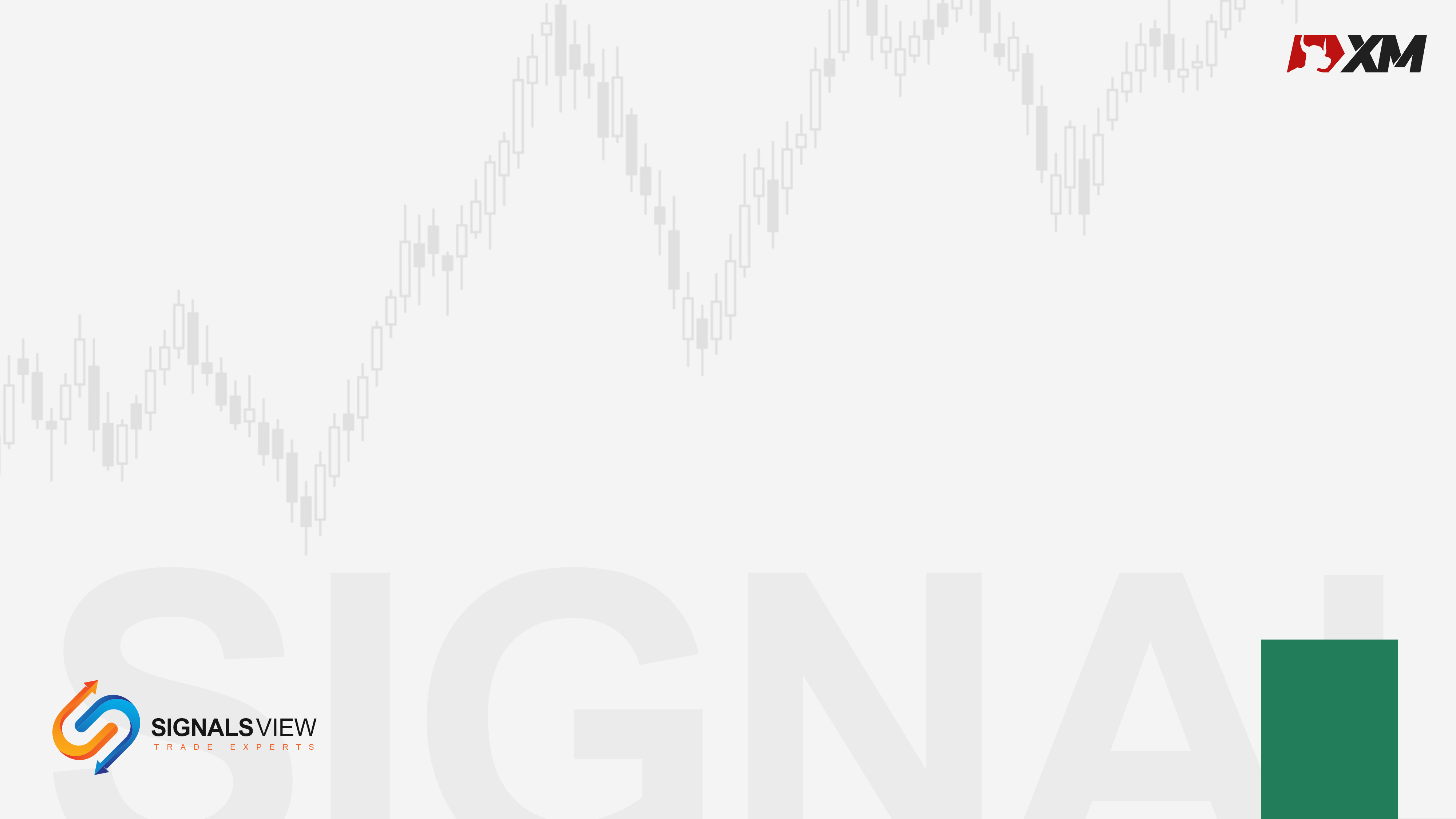 ادارة المخاطر
المارجن - الهامش
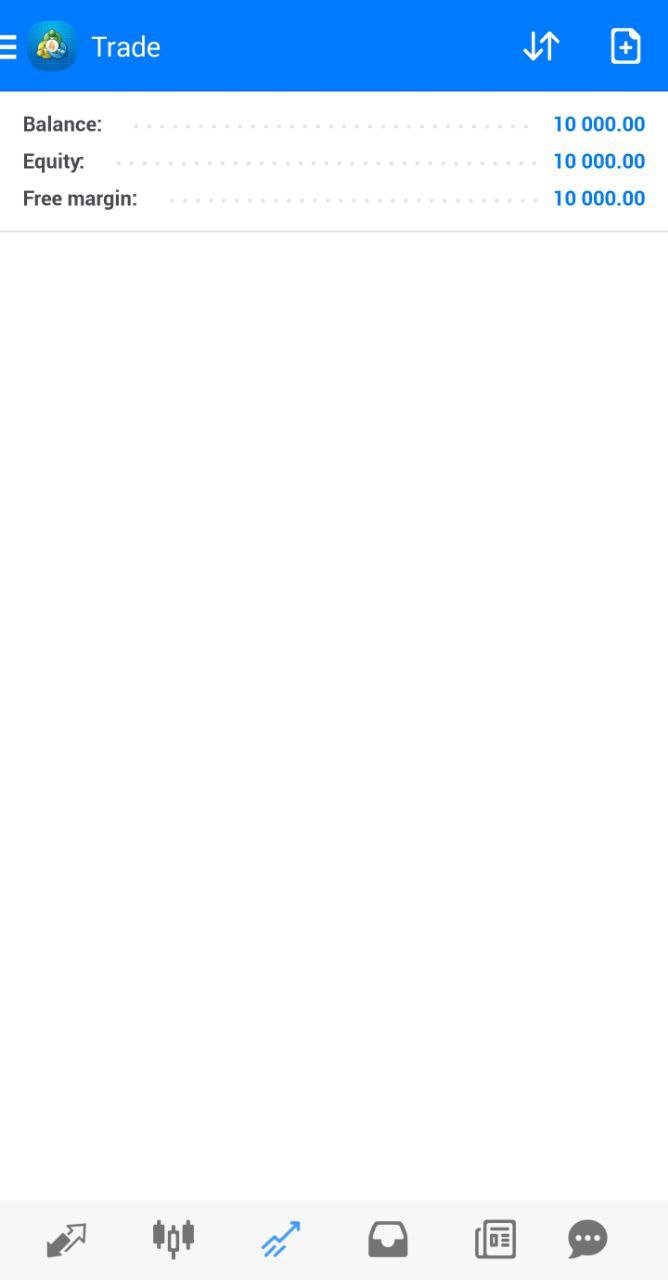 Balance 
رصيد الصفقات المغلقة , لا يشمل الصفقات المفتوحة
10000 دولار
Equiti 
رصيد الصفقات اللحظي , يشمل الصفقات المفتوحة
Free Margin 
الهامش المتاح, لفتح صفقات جديدة
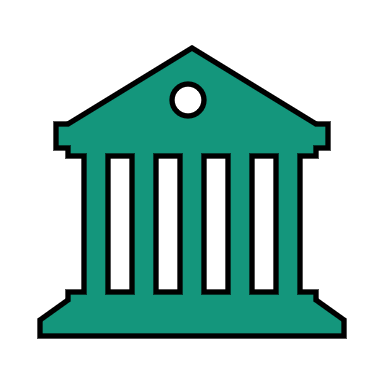 الحساب
حساب جديد به 10 الاف دولار
6
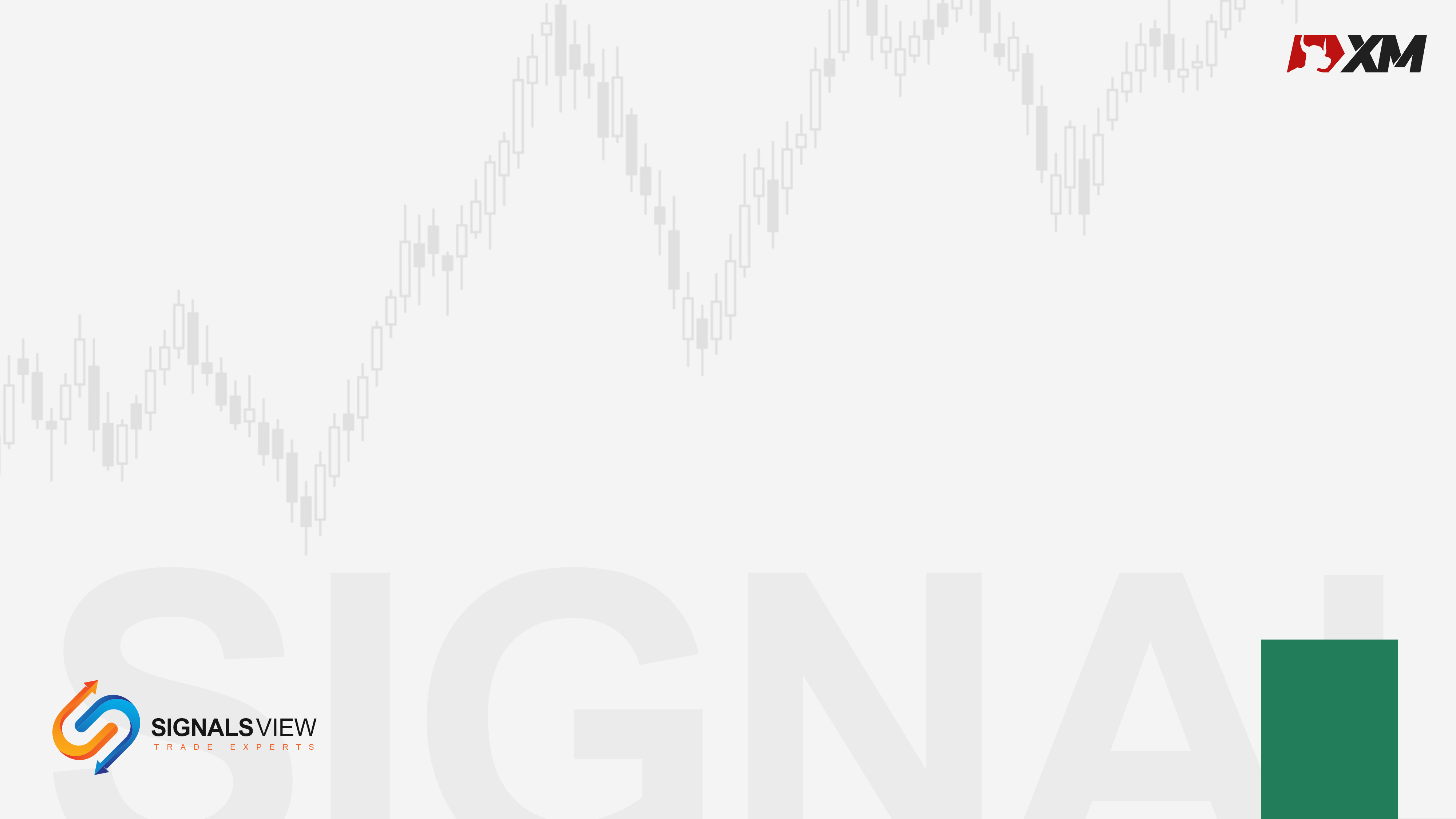 ادارة المخاطر
المارجن - الهامش
المكسب أو الخسارة
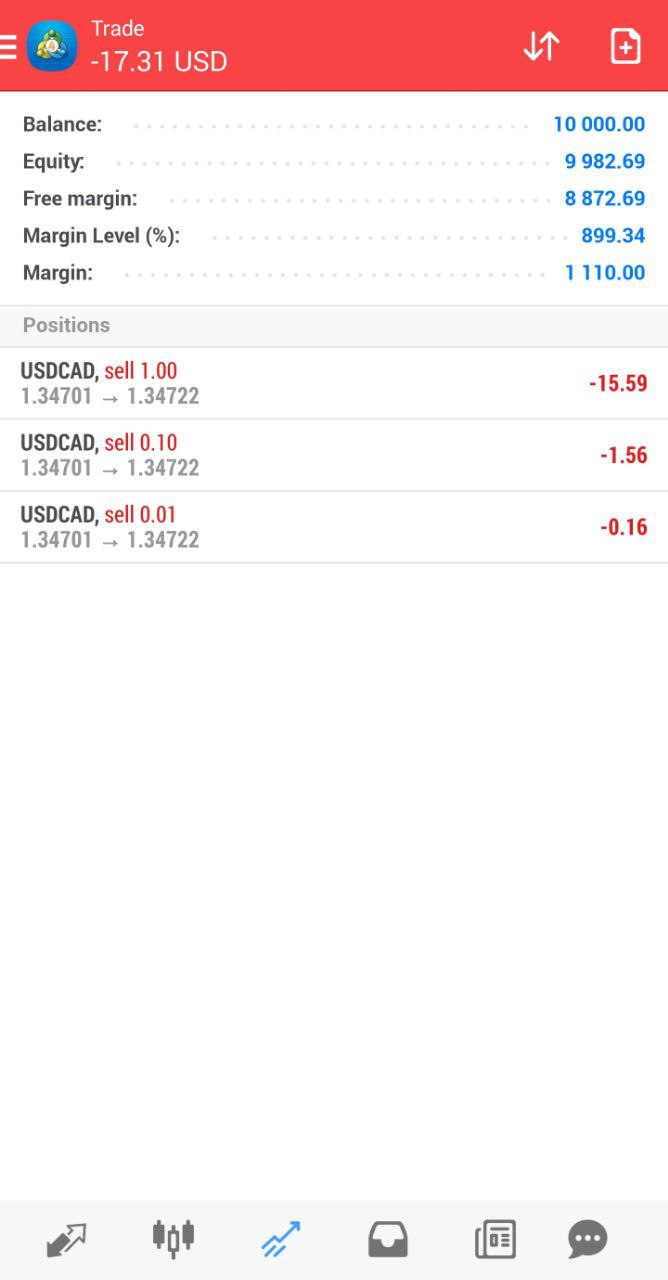 10000 دولار
الهامش 1110 من أصل 10 الاف
1 صفقة لوت ستاندرد من دولار كندي = 100 الف دولار = النقطة ب 10 دولار
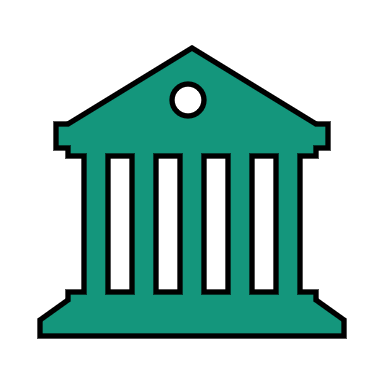 1 صفقة ميني ستاندرد من دولار كندي = 10 الف دولار = النقطة ب 1 دولار
الحساب
1 صفقة ميكرو ستاندرد من دولار كندي = 1 الف دولار = النقطة ب 10 سنت
7
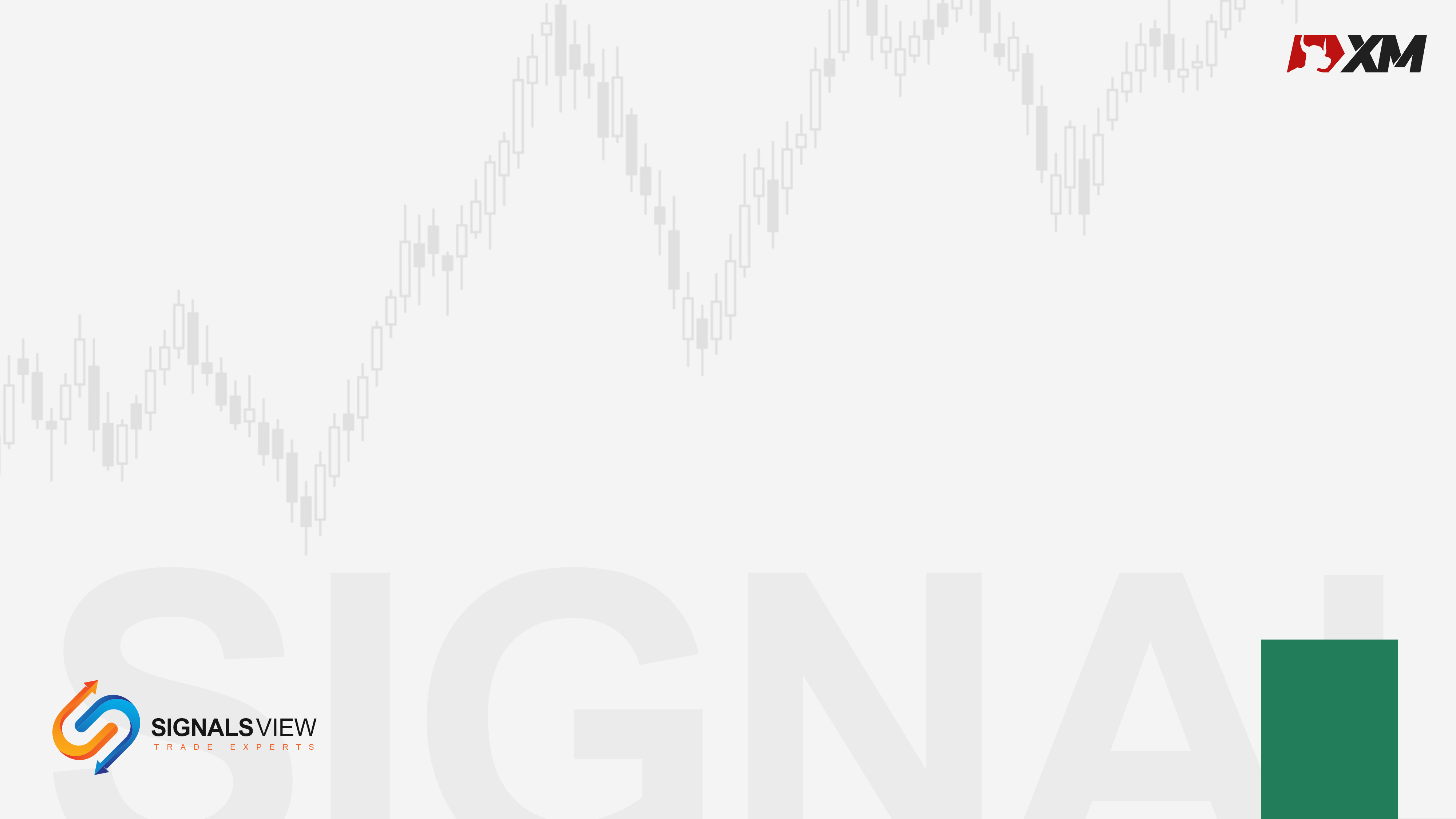 ادارة المخاطر
المارجن - الهامش
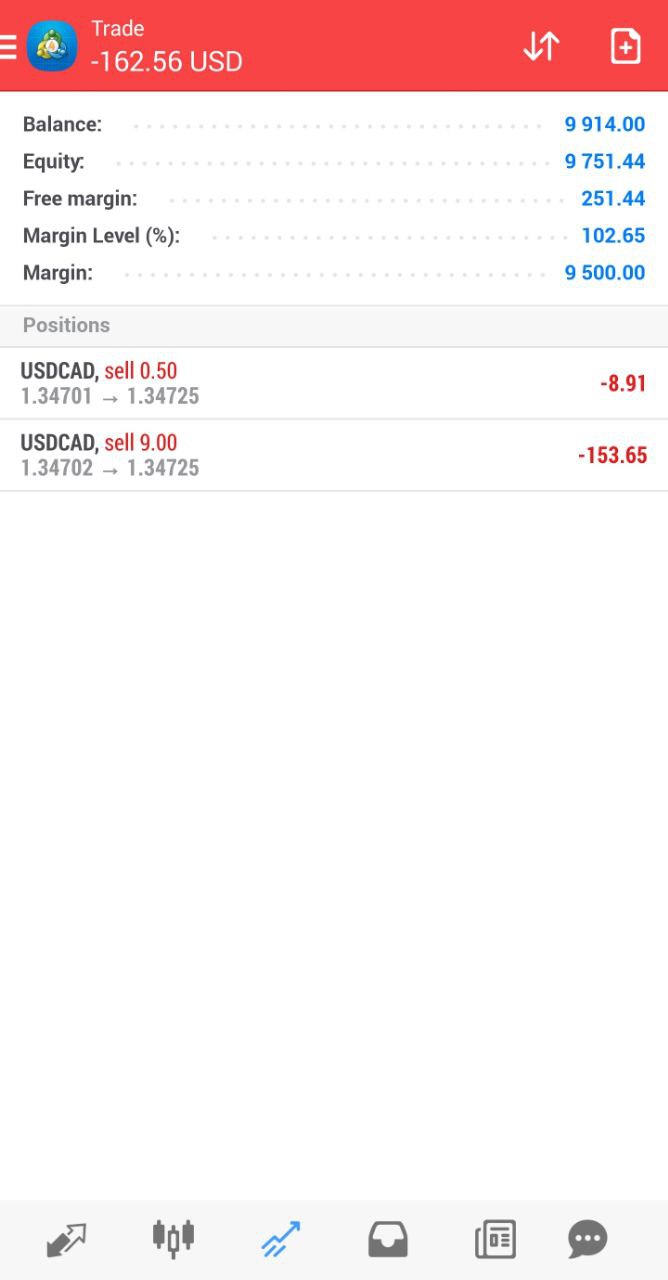 10000 دولار
الهامش المستخدم 9500 من أصل 9914
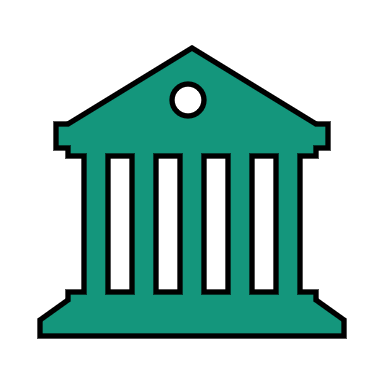 950,000
دولار
الحساب
8
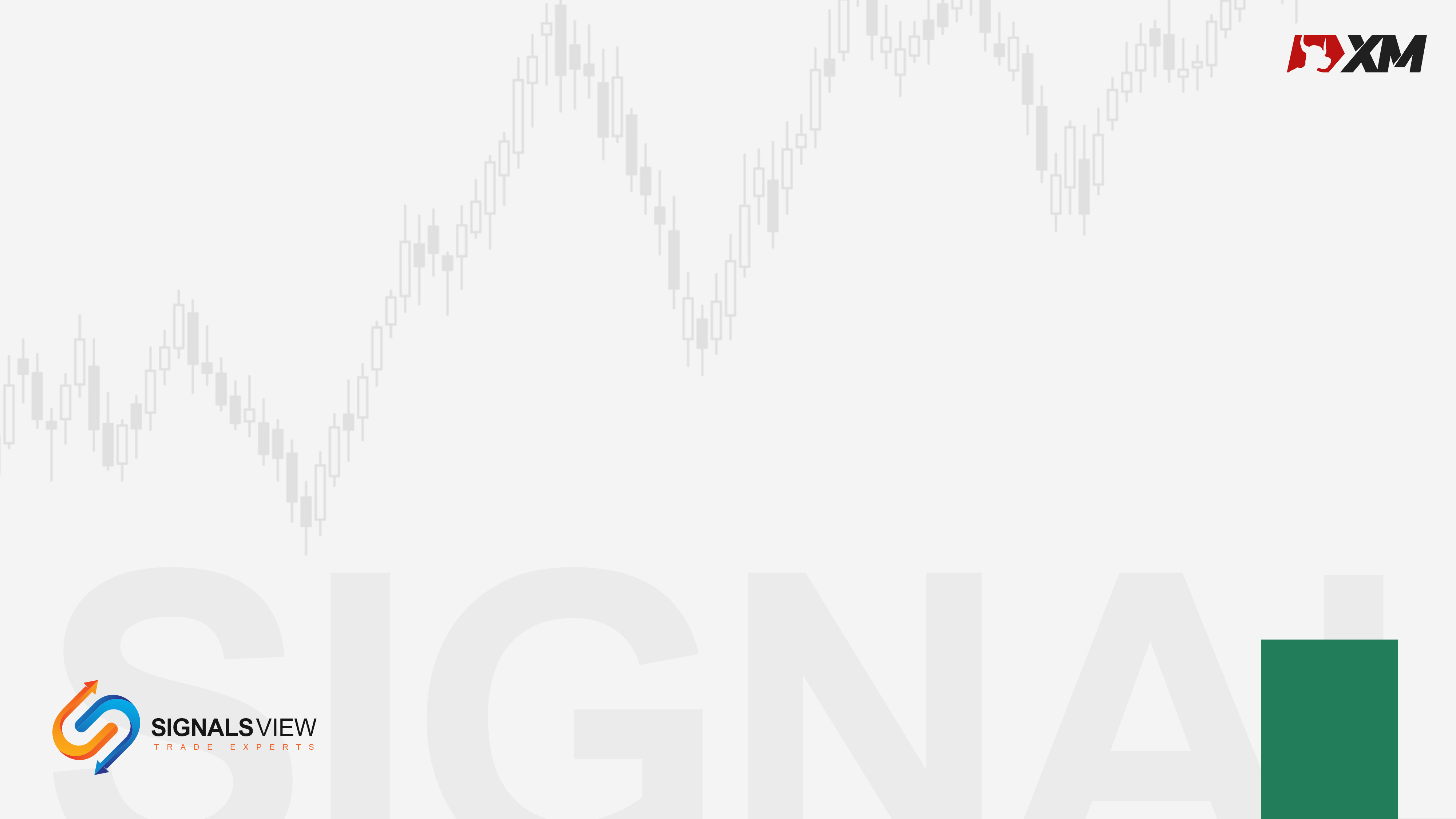 ادارة المخاطر
المارجن - الهامش
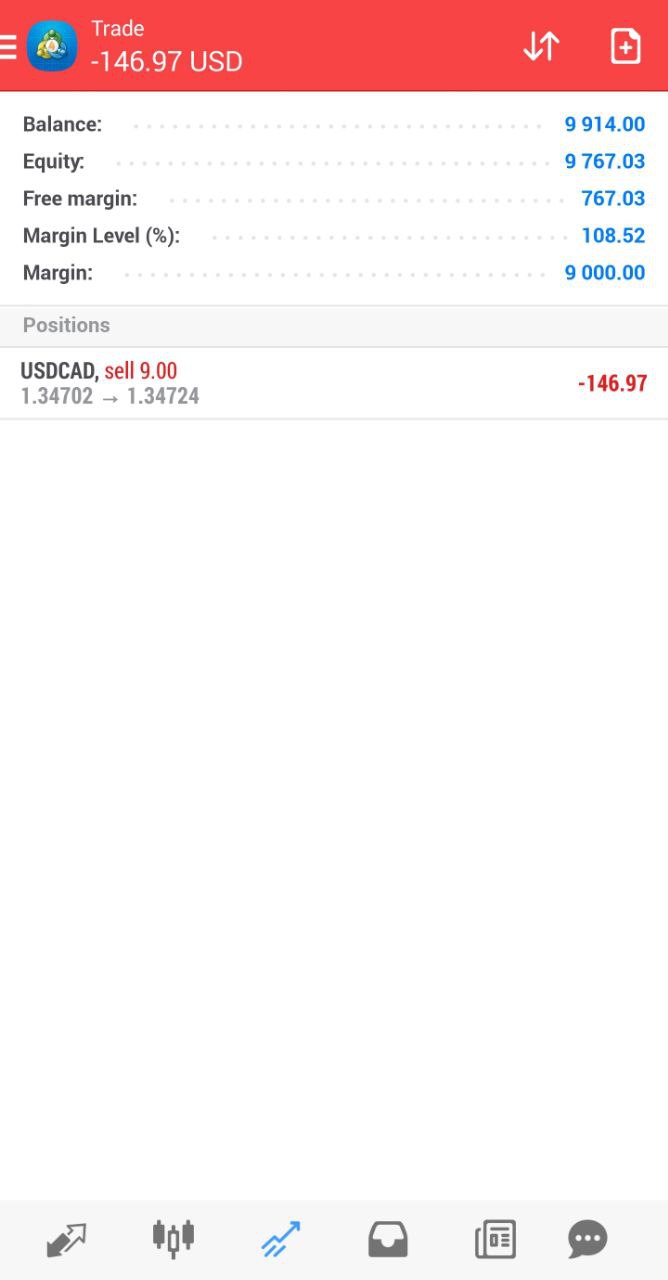 10000 دولار
الهامش المستخدم 9000 من أصل 9914
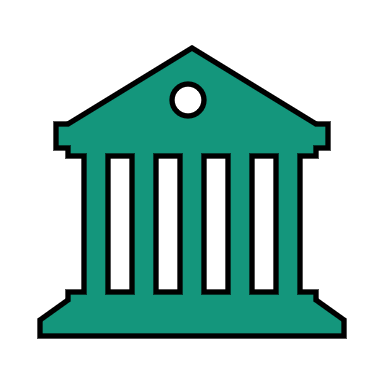 900,000
دولار
الحساب
9
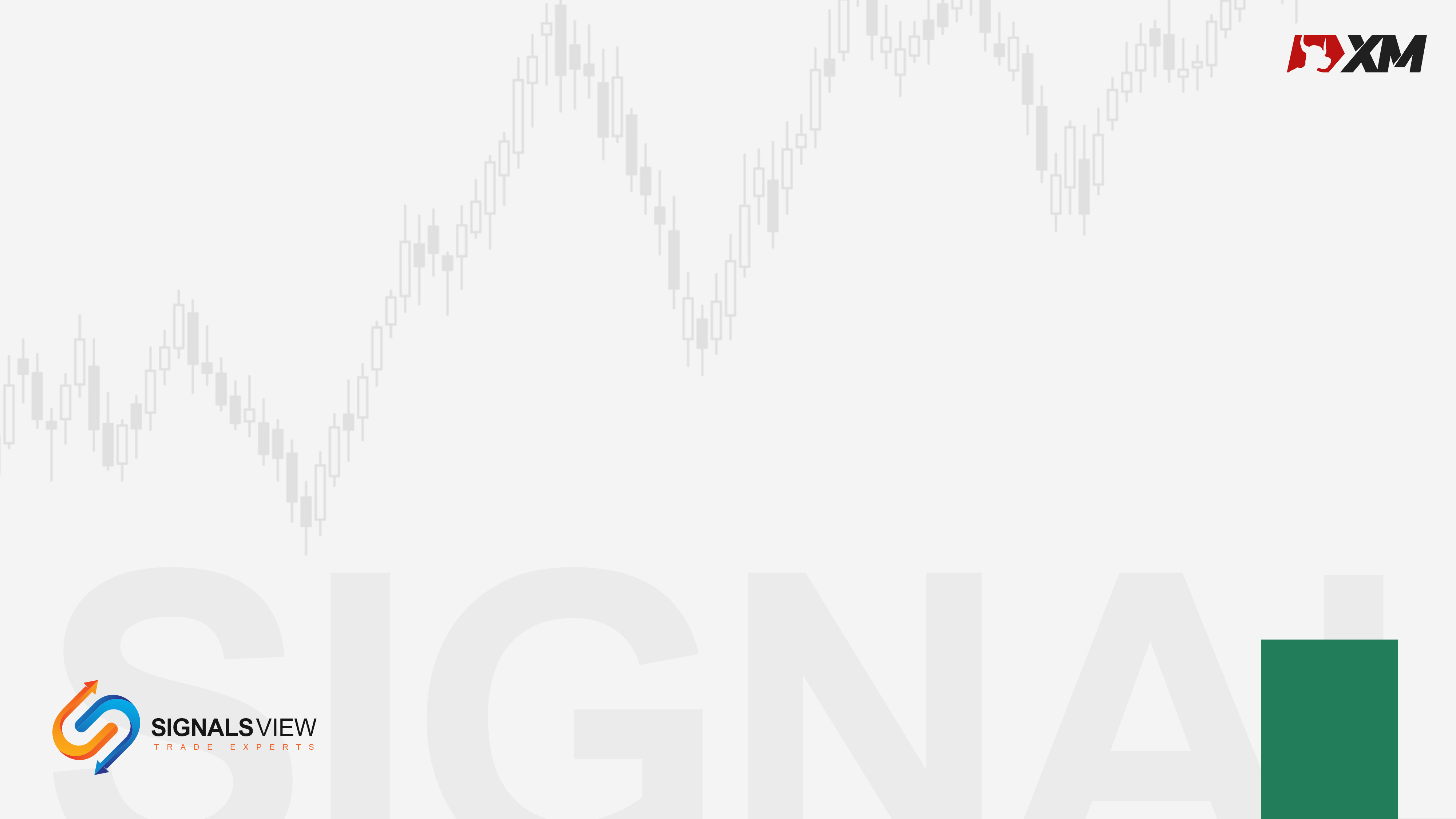 ادارة المخاطر
المارجن - الهامش
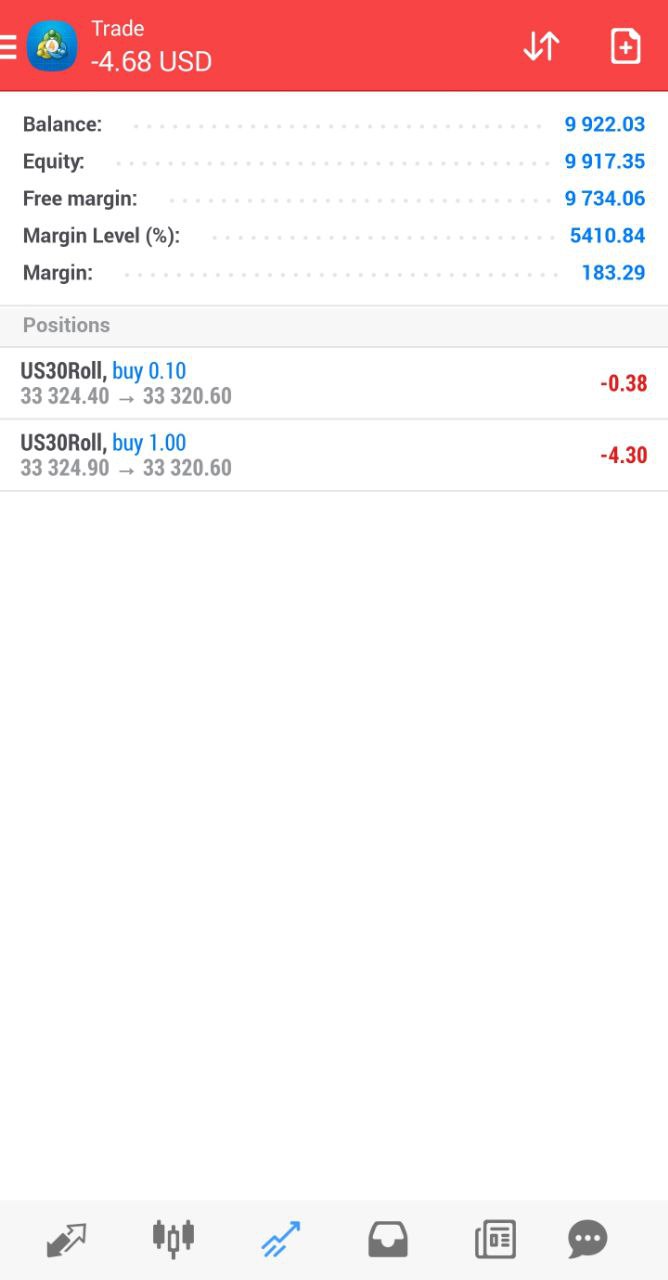 10000 دولار
الهامش المستخدم 183.29 دولار , من أصل 9922
شراء مؤشر داو جونز
1 صفقة لوت ستاندرد = 10 أسهم = النقطة ب دولار
1 صفقة ميني = 1 سهم = النقطة ب 10 سنت
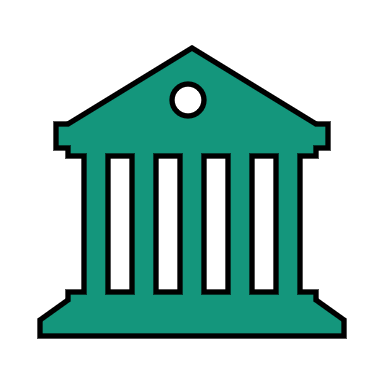 الحساب
10
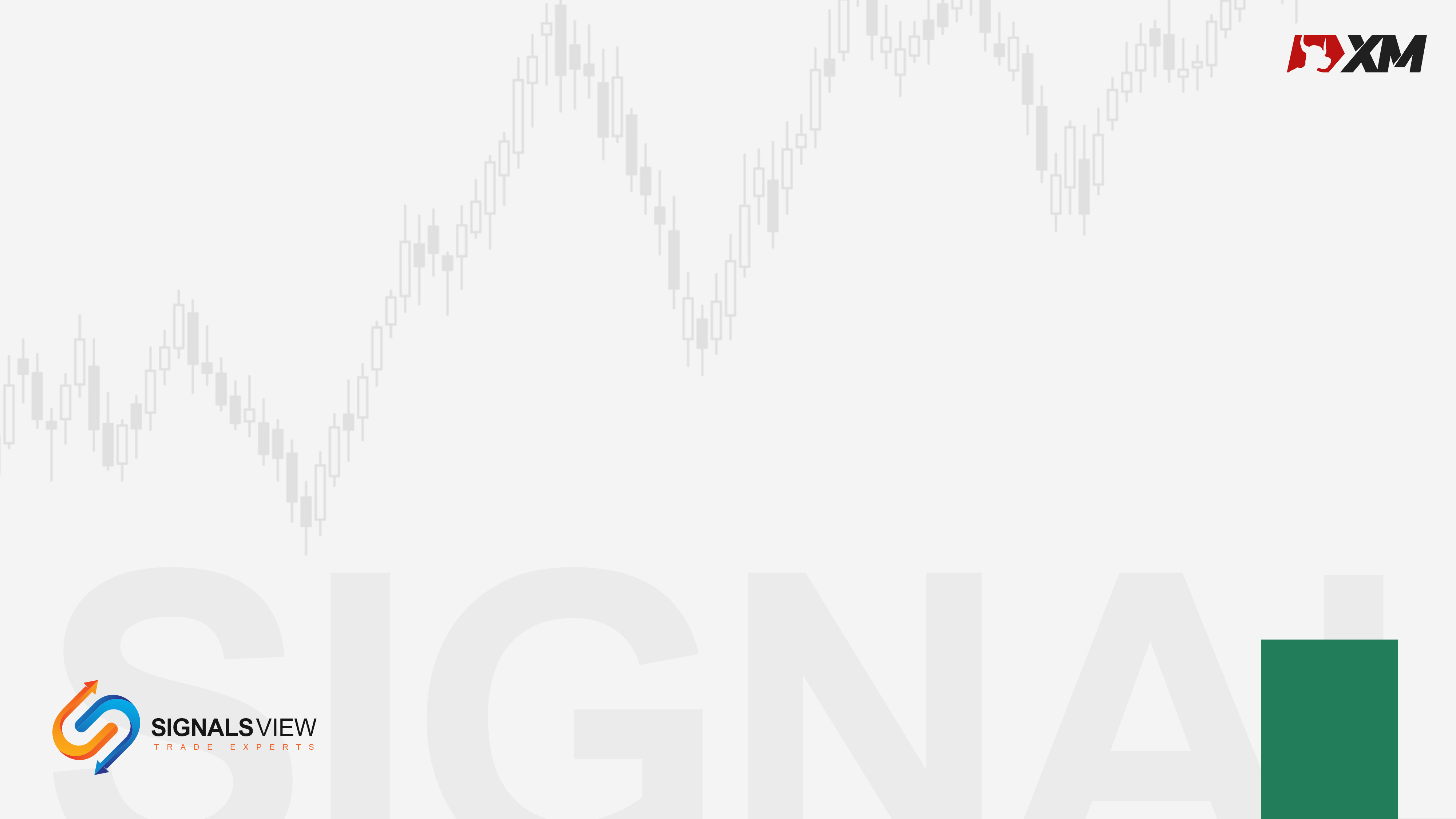 ادارة المخاطر
المارجن - الهامش
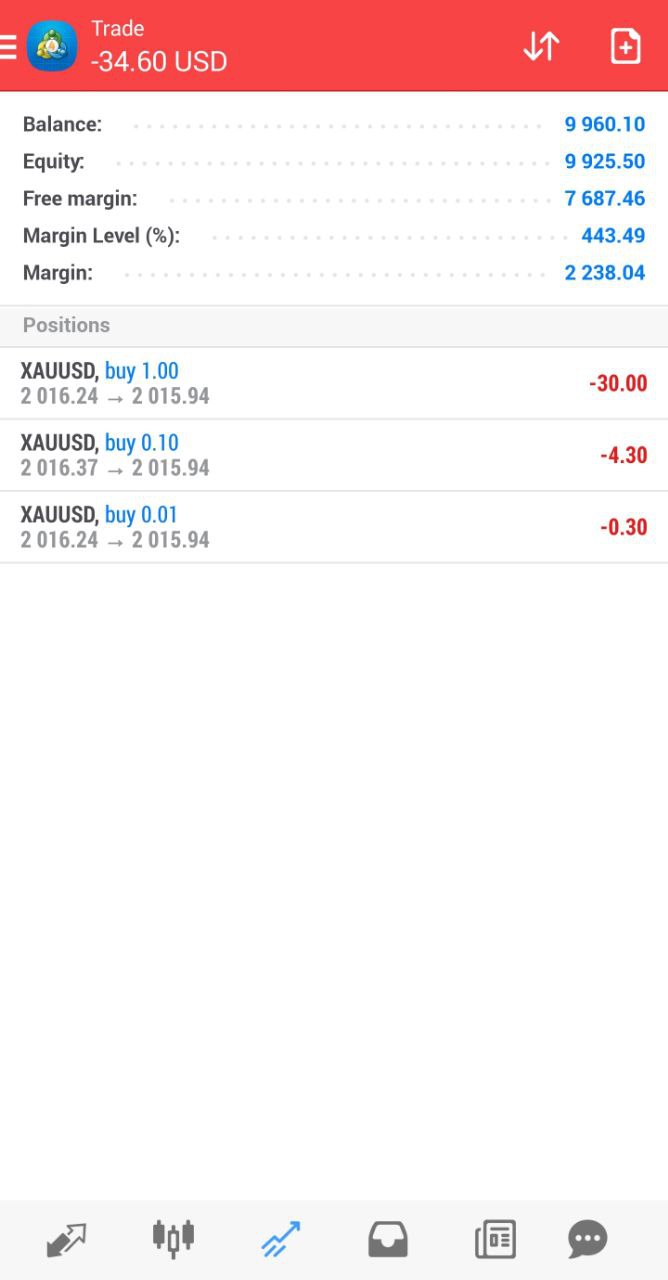 10000 دولار
الهامش 2238 من أصل 9960
1 صفقة لوت ستاندرد من الذهب = 100 أوقية = 200 ألف دولار تقريبا = النقطة ب 10 دولار
1 صفقة ميني ستاندرد من الذهب = 10 أوقية = 20 ألف دولار تقريبا = النقطة ب 1 دولار
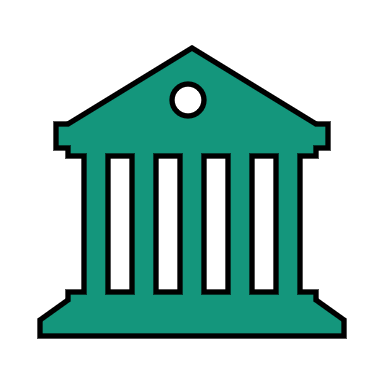 1 صفقة ميكرو ستاندرد من الذهب = 1 أوقية = 2 ألف دولار تقريبا = النقطة ب 10 سنت
الحساب
11
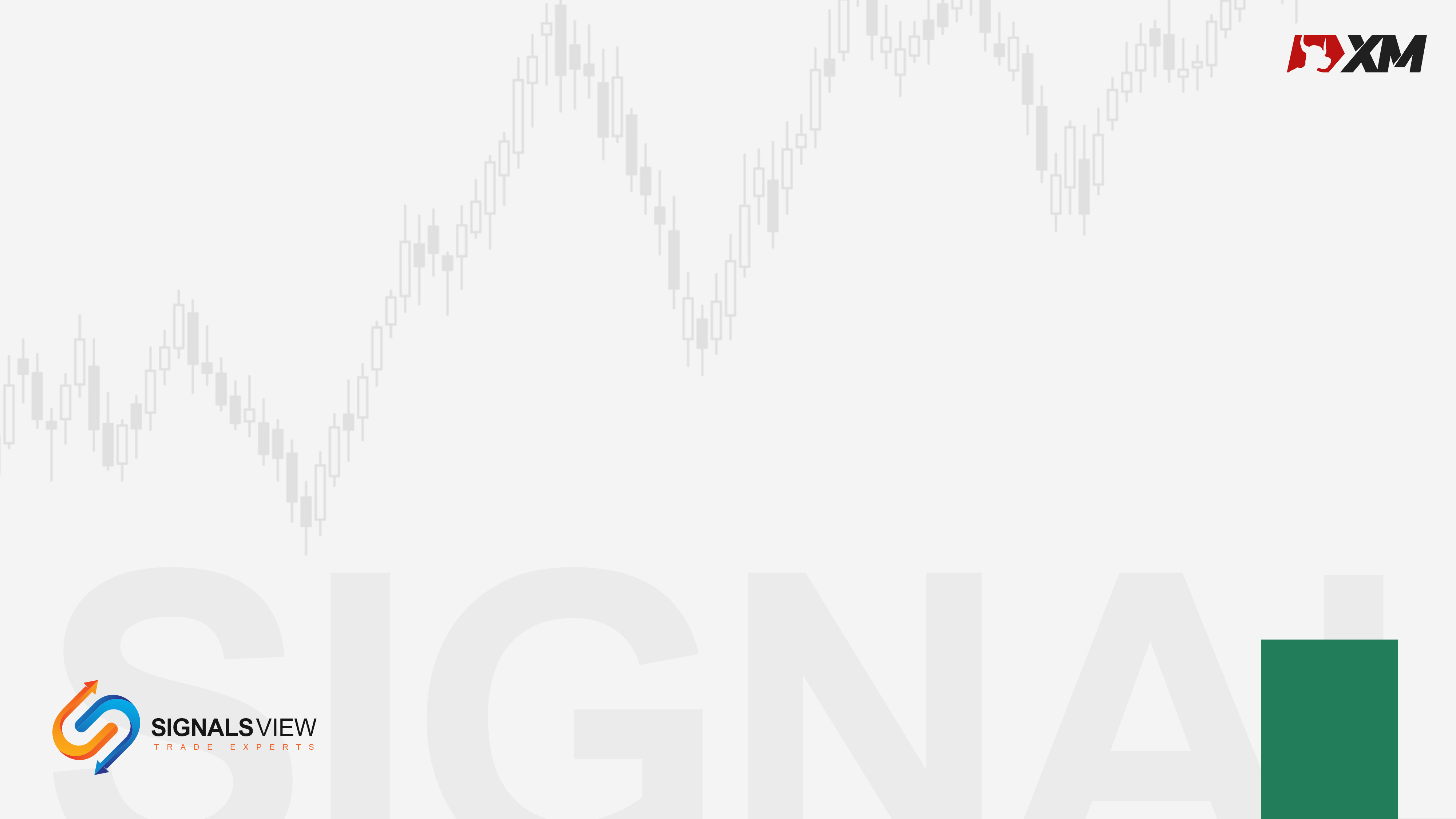 نسبة المخاطرة إلى المكافئة
ادارة المخاطر
هدف
50 نقطة
هدف
40 نقطة
هدف
30 نقطة
هدف
20 نقطة
هدف
10 نقط
مخاطرة
10 نقط
مخاطرة
10 نقط
مخاطرة
10 نقط
مخاطرة
10 نقط
مخاطرة
10 نقط
1:1
1:4
1:5
1:2
1:3
12
نسبة المخاطرة إلى المكافئة
Risk to Reward Ratio
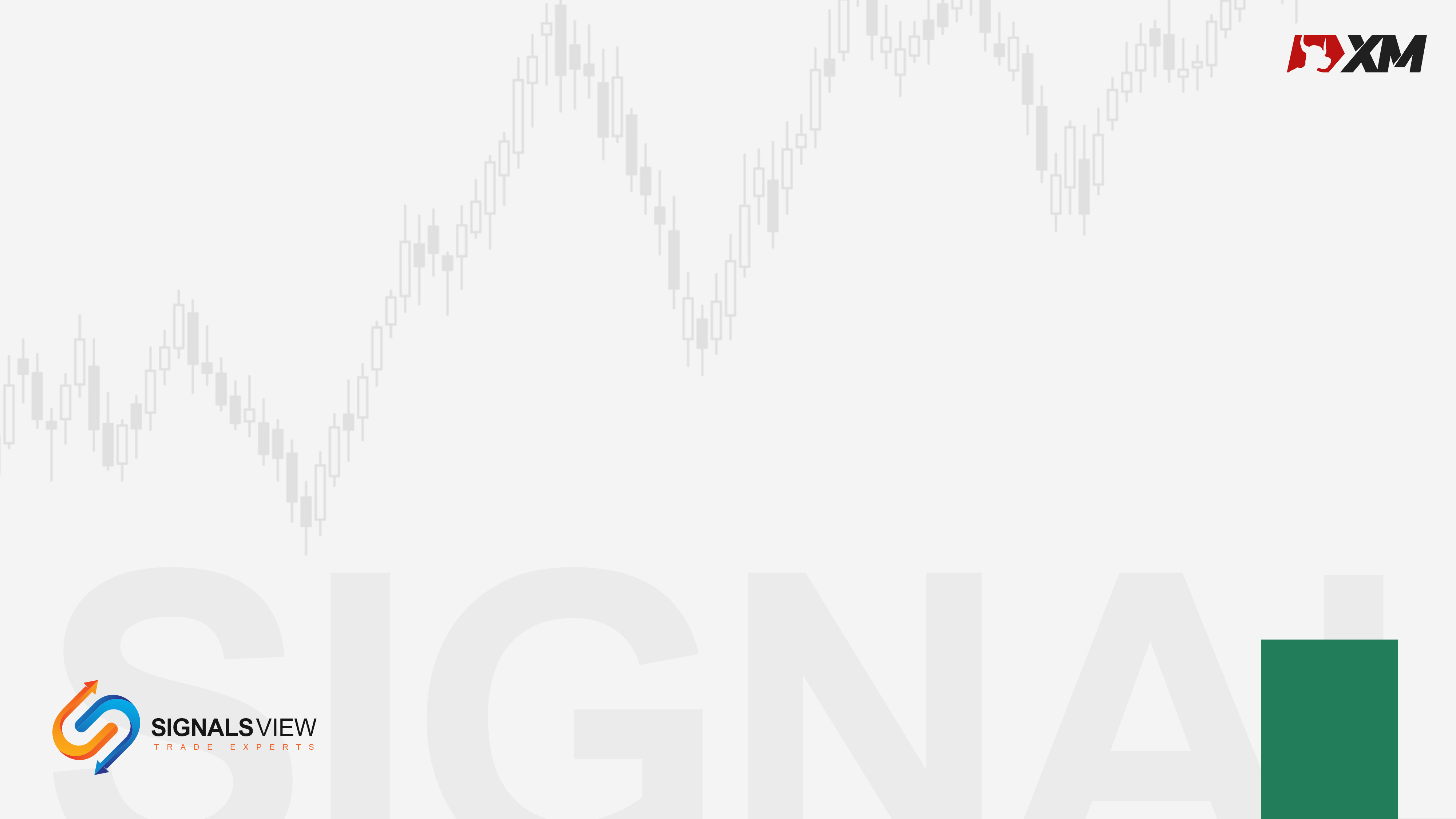 ادارة المخاطر
معدل نجاح الاستراتيجية
تم عمل Back Test 

الاستراتيجية معدل نجاحها 70%

يعني 7 صفقات  مكسب
3 صفقات خسارة
13
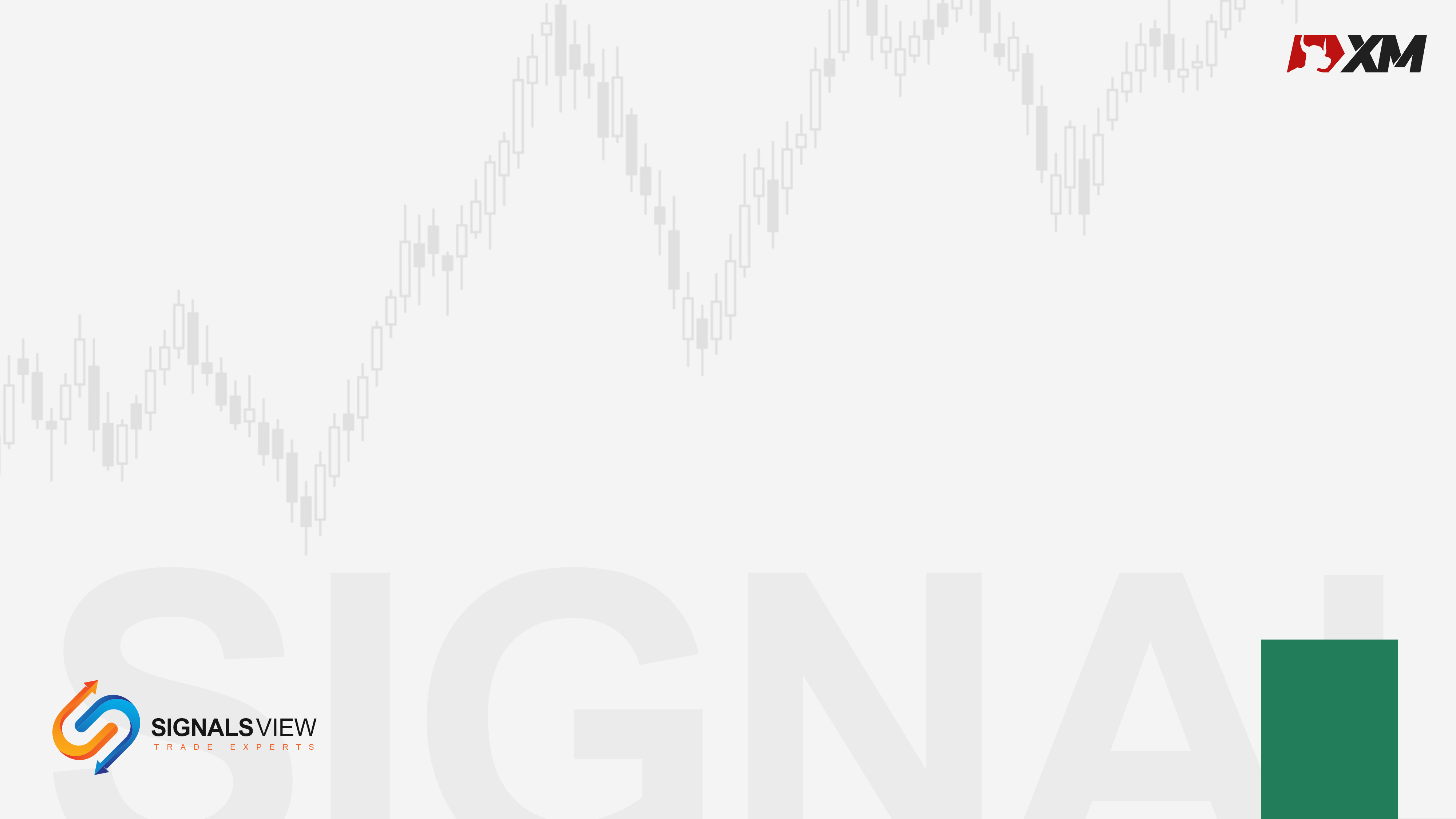 ادارة المخاطر
معدل نجاح الاستراتيجية
تم عمل Back Test 

الاستراتيجية معدل نجاحها 60%

يعني 6 صفقات  مكسب
4 صفقات خسارة
14
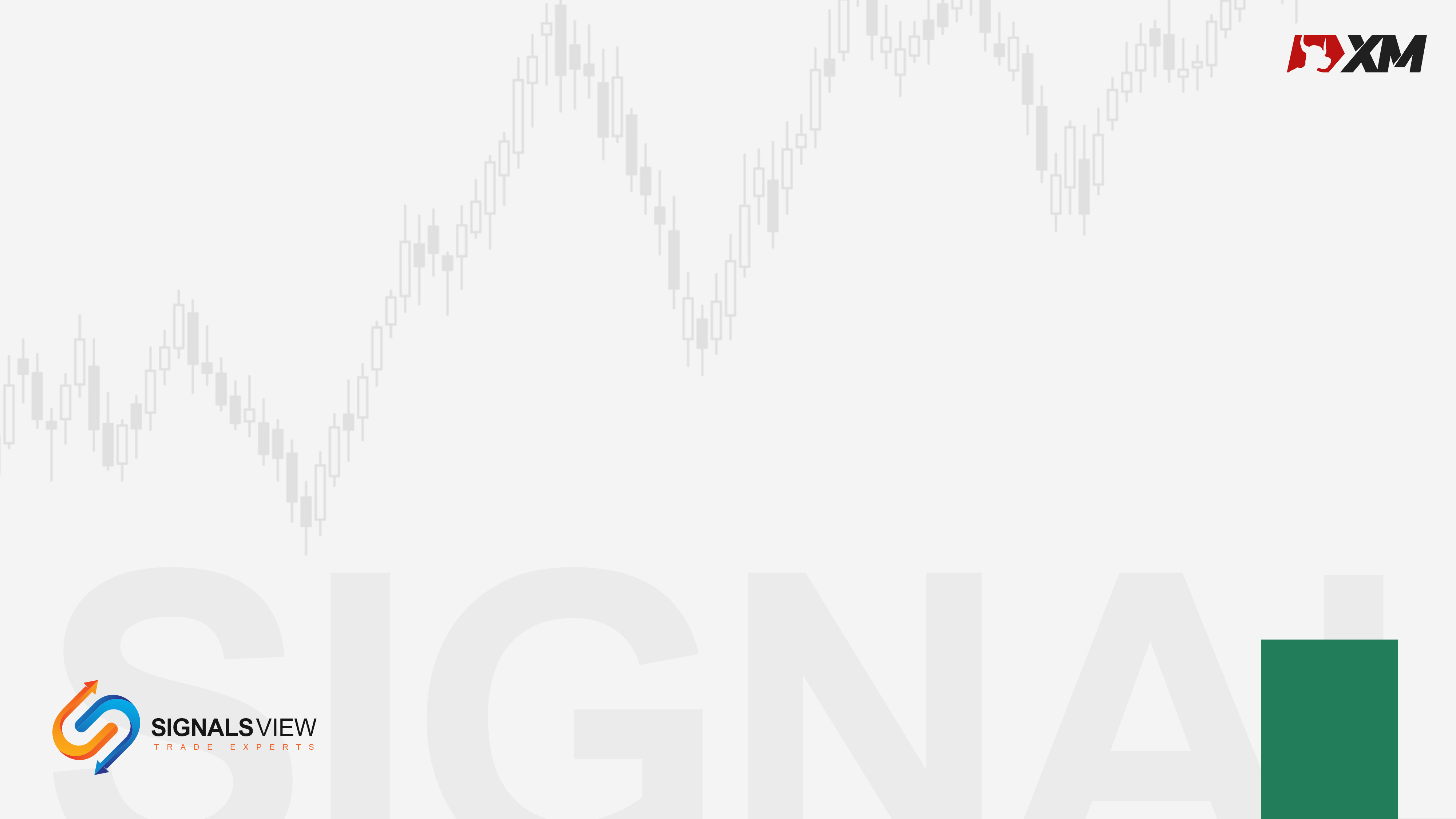 ادارة المخاطر
معدل نجاح الاستراتيجية
تم عمل Back Test 

الاستراتيجية معدل نجاحها 50%

يعني 5 صفقات  مكسب
5 صفقات خسارة
15
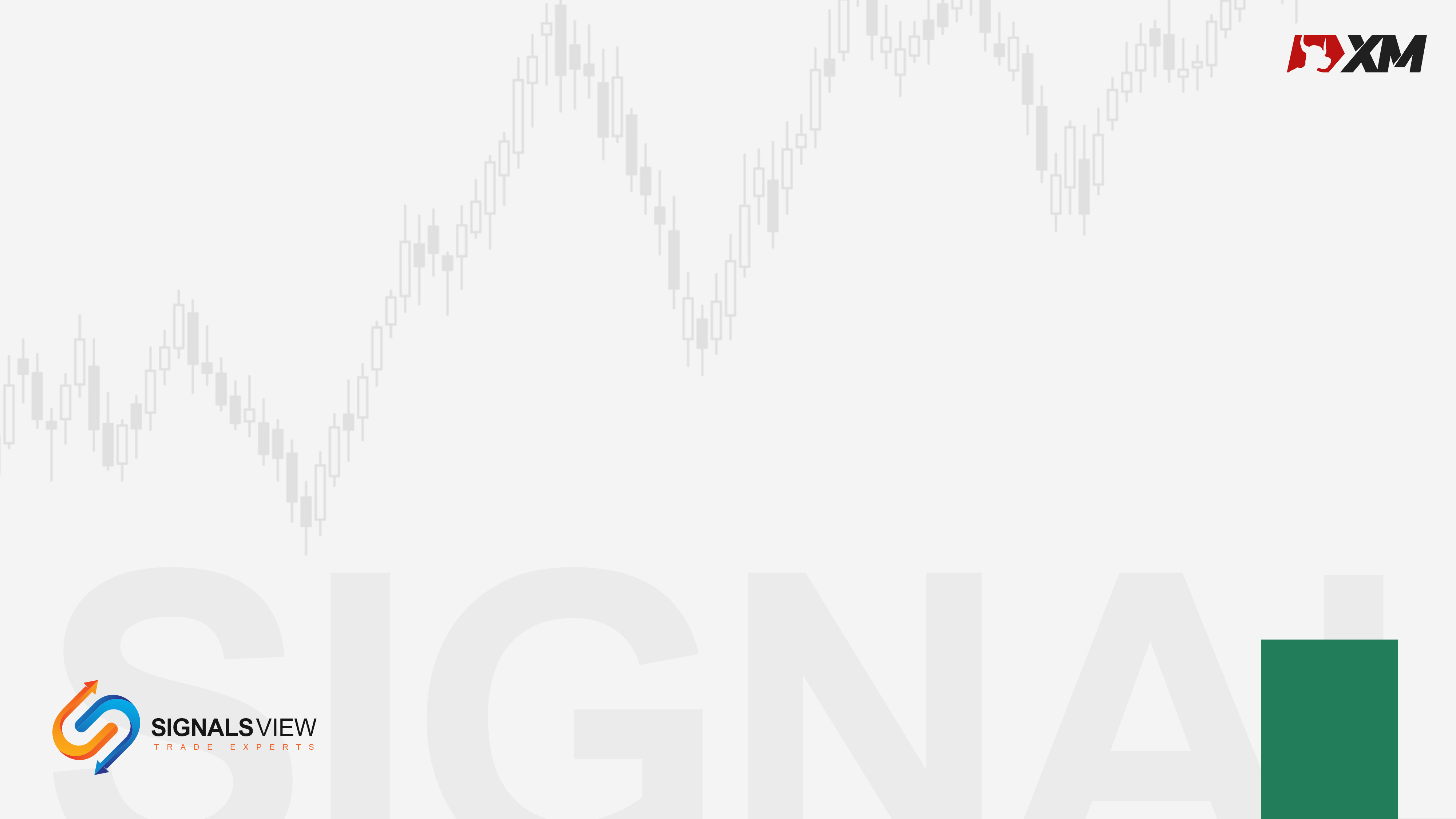 ادارة المخاطر
النجاح يتطلب شيئين
عند وضع خطة التداول ، يجب أن تفكر في معدل نجاح الإستراتيجية ، ونسبة المخاطرة إلى المكافأة في نفس الوقت
70 -30 
60 -40
50-50
1:1 
1:2
1:3
1:4
1:5
ونسبة المخاطرة إلى المكافأة
معدل نجاح الإستراتيجية
16
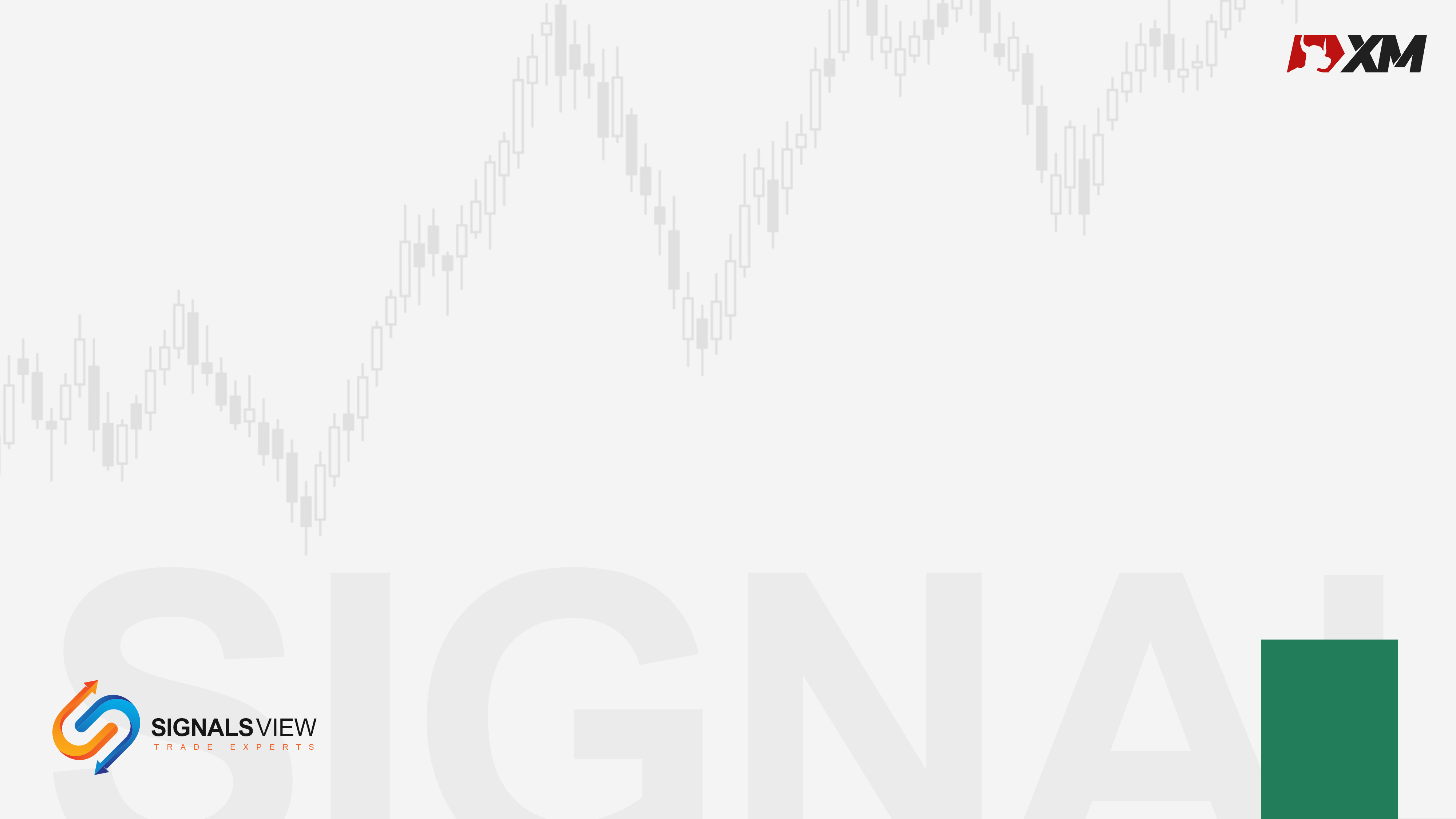 نسبة
النجاح
نسبة المخاطرة ل العائد
17
جدول الاستراتيجية الناجحة والفاشلة
ادارة المخاطر
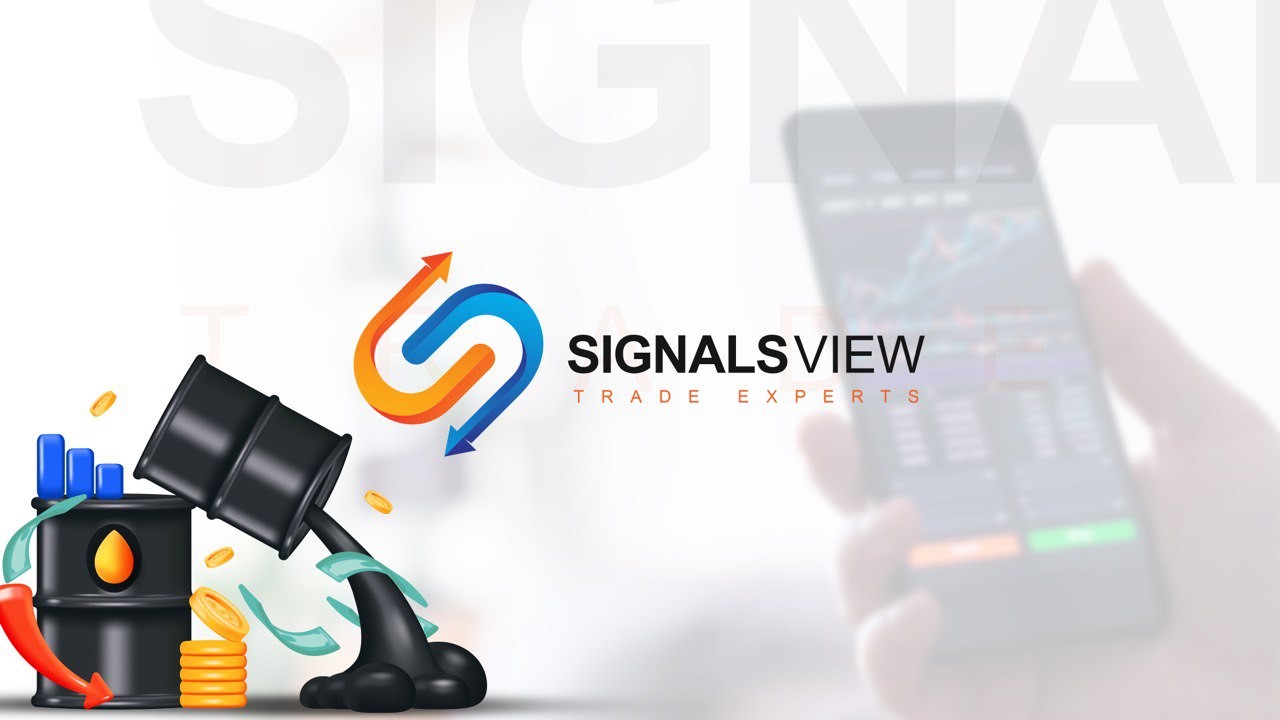 كورس تعليم التداول
للمبتدأين
From A  to  Z
Eslam Salman